INTRODUZIONE 
ALL’ ANTROPOLOGIA 
CULTURALE
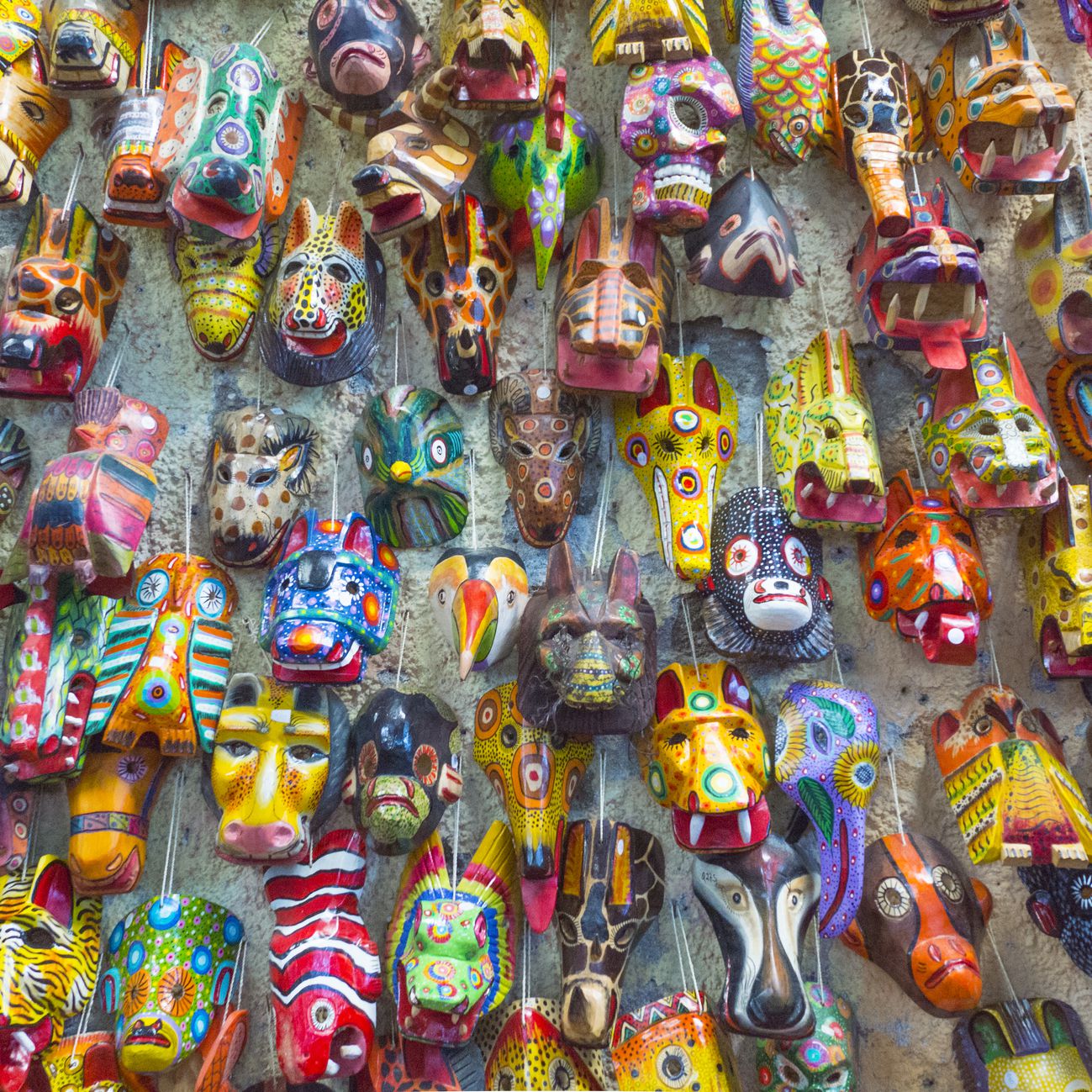 Valentina Mutti

19 Gennaio 2022, UNITRE Arcore
Introduzione all’antropologia culturale
Cosa faremo oggi?
Antropo-poiesi
Identità/alterità, corpo e incorporazione
Sesso e genere
Parentela in antropologia
Tipologie di famiglie
«Contro natura»
Conclusioni
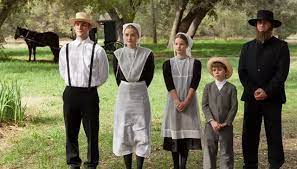 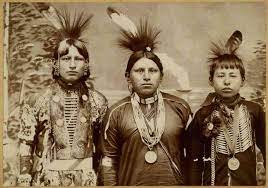 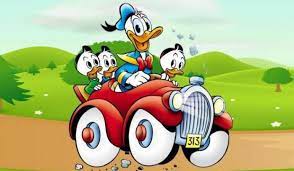 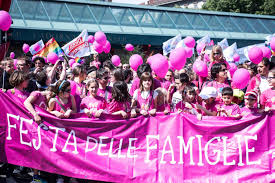 Antropologia della parentela, del genere e della famiglia
[Speaker Notes: Tristi tropici 1955]
Antropo-poiesi
Antropologia e «forme di umanità»

Uomo come essere «incompleto» (Geertz)
Foggiatura dell’umanità in specifici contesti sociali e culturali – ogni contesto elabora una sua specifica costruzione dell’uomo (non corrisponde a una pluralità di mondi chiusi!)

Ambito intellettuale (idee, categorie, concetti)
Ambito emotivo
Ambito morale ed etico (valori, norme, comportamenti)
Ambito estetico (criteri bellezza)

Forme di umanità e questioni di potere (es. caste indiane)
[Speaker Notes: Abolito nel 1950 ma ancora influenze]
Identità/alterità
Corpo e incorporazione
Tecniche del corpo (M. Mauss, 1934)
Il corpo è «il primo e più naturale oggetto tecnico, e allo stesso tempo mezzo tecnico, dell’uomo» e le tecniche del corpo sono «i modi in cui gli uomini, nelle differenti società, e secondo la tradizione, sanno servirsi dei loro corpi».

Habitus (P. Bourdieu, 1972)
«un sistema di schemi percettivi, di pensiero e di azione acquisiti in maniera duratura e generati da condizioni oggettive, ma che tendono a persistere anche dopo il mutamento di queste condizioni»   riproduzione culturale e sociale


Disciplinare il corpo (M. Foucault, 1975)
Il potere sui corpi e la società che ordina si diffonde tramite luoghi di disciplinamento (manicomi, ospedali e prigioni) e transita attraverso gli individui. Forme di controllo sociale si basano sulla conoscenza (bio-potere)
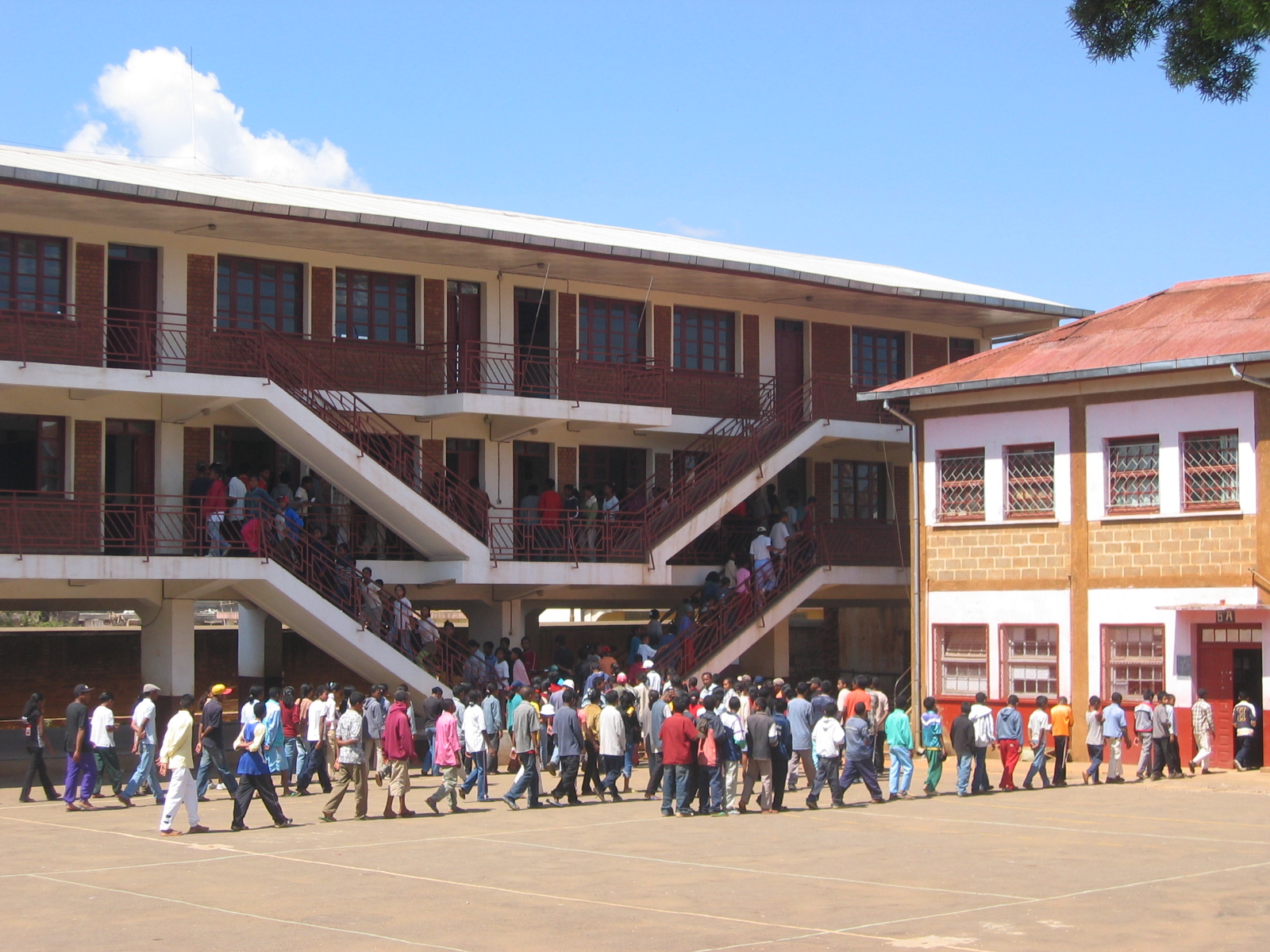 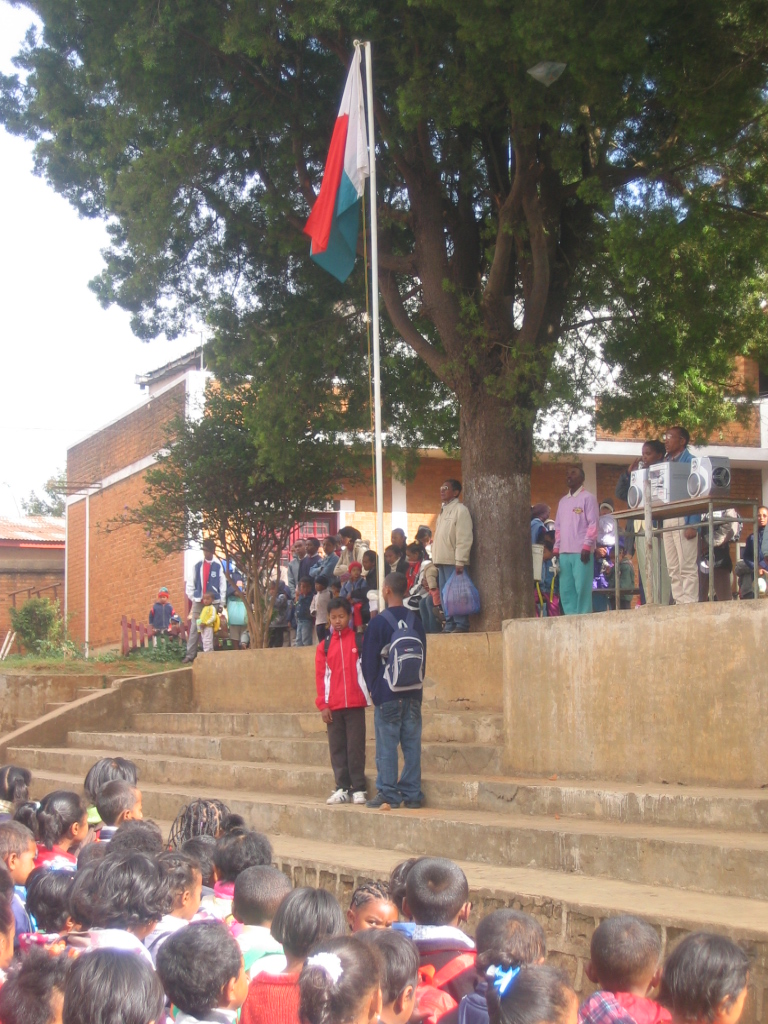 Corpo e incorporazione(scuole Madagascar)
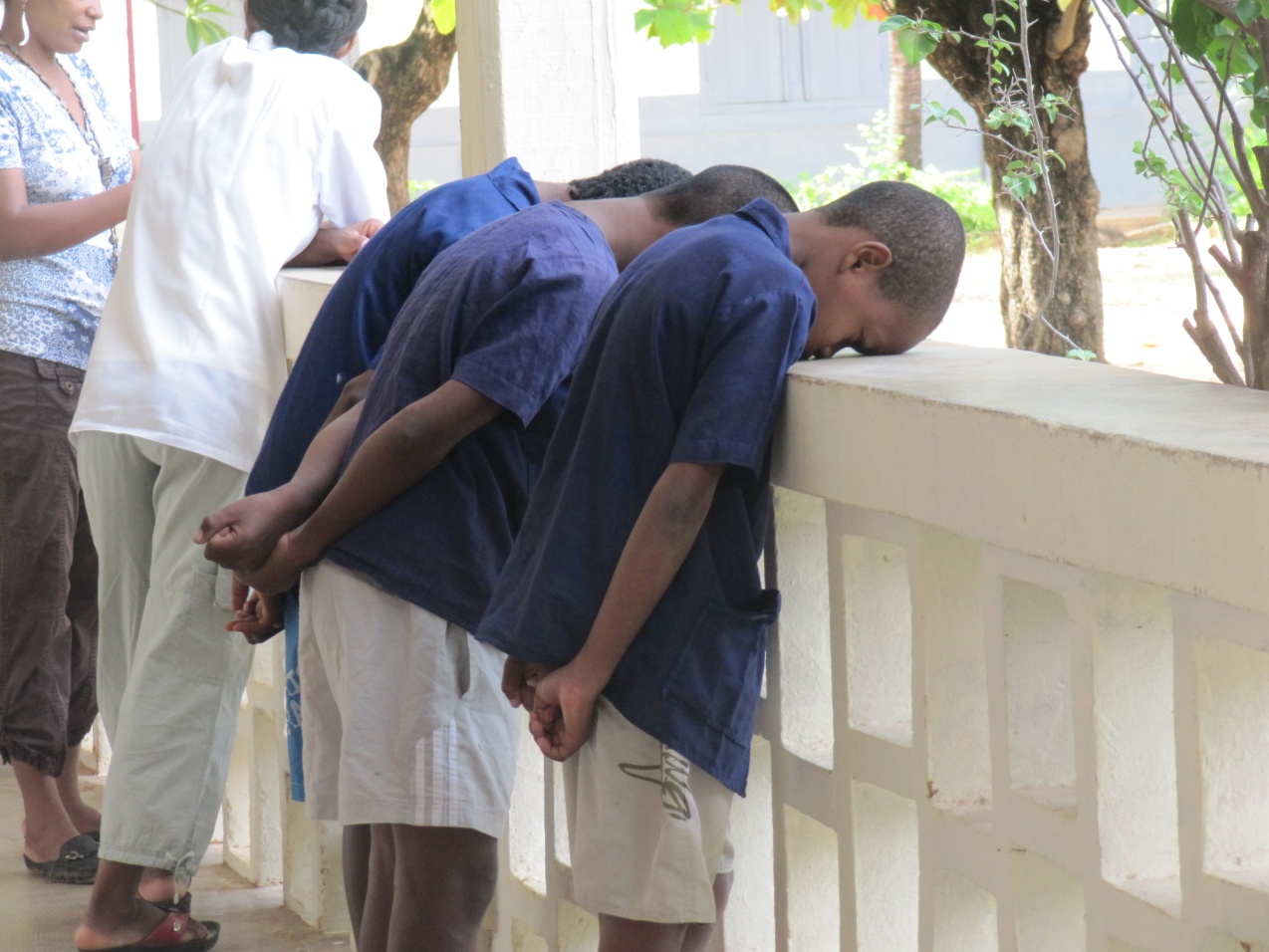 Sesso e genere
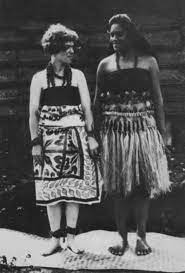 Femminile/maschile come base classificatoria
Studi di Margareth Mead 
	Coming of age in Samoa (1928): differenza tra adolescenti samoane e americane, pressione ruoli sociali, sessualità, lavoro

Distinzioni anatomiche VS culturali
La costruzione della femminilità e della mascolinità
Il terzo genere/ genere non binario
Sesso e genere
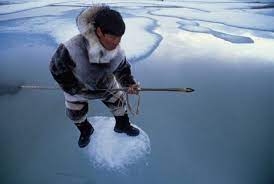 François Héritier (allieva Lévi-Strauss), Maschile e femminile. Il pensiero della differenza (1996) 

Casi etnografici:
tra gli Inuit  sesso apparente del neonato VS sesso reale dell’antenato (anima-nome) che si è insediato nella madre che prevale nell’infanzia. Con l’adolescenza i soggetti si adattano al sesso apparente
tra i Samo del Burkina Faso: donna promessa sposa a un individuo deve avere per 3 anni prima un amante, i figli nati da questa relazione saranno parte della filiazione del marito

Sesso e genere fanno capo all’ordine SIMBOLICO
[Speaker Notes: «mangiatore di carne cruda»]
L’identità sociale e la parentela
Parentela
«Ogni società ha elaborato una concezione specifica della parentela, che tiene insieme le rappresentazioni sulla procreazione e le norme che regolano il rapporto tra l’individuo e il suo gruppo, nonché i rapporti tra gruppi all’interno della stessa società»

Rappresentazione
Relazione tra individui (consanguineità VS alleanza) 
Rapporto tra gruppi
Lo studio della parentela ci dice non solo chi viene considerato «parente» in un determinato contesto, ma ci svela le dinamiche sociali che da ciò dipendono (diritti-doveri, gestione delle risorse, obblighi nei confronti del gruppo, rappresentazioni sulla procreazione, ecc.)
Sistema di termini di cui ogni cultura dispone per designare gli individui in relazione di consanguineità o alleanza con EGO

Focus su regole e principi strutturali (kinship)

Antenati e discendenti 
Legami biologici e legami acquisiti
Terminologia di parentela
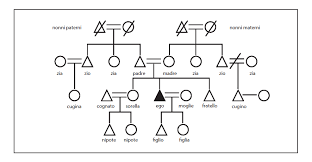 Terminologia di parentela
Gli assunti di Lewis H. MORGAN (1850/1870):

Le terminologie sono dei sistemi basati su coerenza interna dei reciproci 
I sistemi di parentela rientrano in poche categorie fondamentali 
Sistemi diversi possono trovarsi in zone geograficamente vicine e viceversa

Sistemi descrittivi, in cui ogni relazione di parentela viene indicata con una parola specifica
Sistemi classificatori, in cui si individuano classi di individui.



Sistemi descrittivi puri non esistono: tutte le terminologie di 
parentela enfatizzano alcuni criteri di classificazione rispetto ad altri.
Gruppi di discendenza
Il principio della discendenza individua il gruppo a cui un nuovo nato appartiene

Unilineare 
Matrilineare: esclusivamente attraverso individui di sesso femminile 
Patrilineare: esclusivamente attraverso individui di sesso maschile  

Bilaterale (il nostro sistema)  
Cognatica: il riconoscimento dei legami di parentela avviene 
indifferentemente dal lato paterno e dal lato materno

*Matrilineare non significa matriarcale! solo la discendenza passa per via uterina,
mentre l’autorità continua a trasmettersi per via maschile (tipicamente dallo zio materno)
Tipologie di Residenza

virilocale
uxorilocale
avuncolare
[Speaker Notes: Es. Del cognome]
Alleanze matrimoniali
Principi che individuano i soggetti con i quali è possibile (oppure no) contrarre matrimonio
ENDOGAMIA  individui interni al proprio gruppo                                   
ESOGAMIA  individui esterni al proprio gruppo

In gruppi unilineari esogamici, EGO potrà unirsi in matrimonio solo con i cugini incrociati, in quanto i paralleli fanno parte del suo stesso gruppo di discendenza.
In gruppi unilineari endogamici EGO può unirsi in matrimonio tanto con i cugini paralleli quanto con gli incrociati
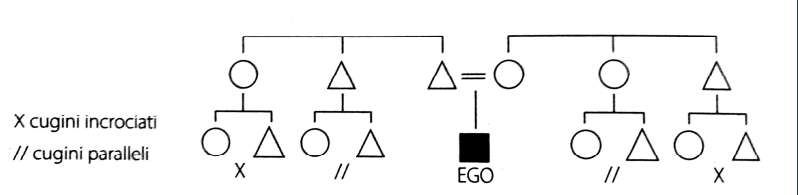 [Speaker Notes: Principio dell’incesto]
Quali e quanti coniugi?
Famiglia monogamica  
VS poligamia
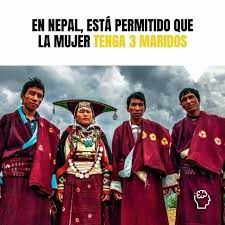 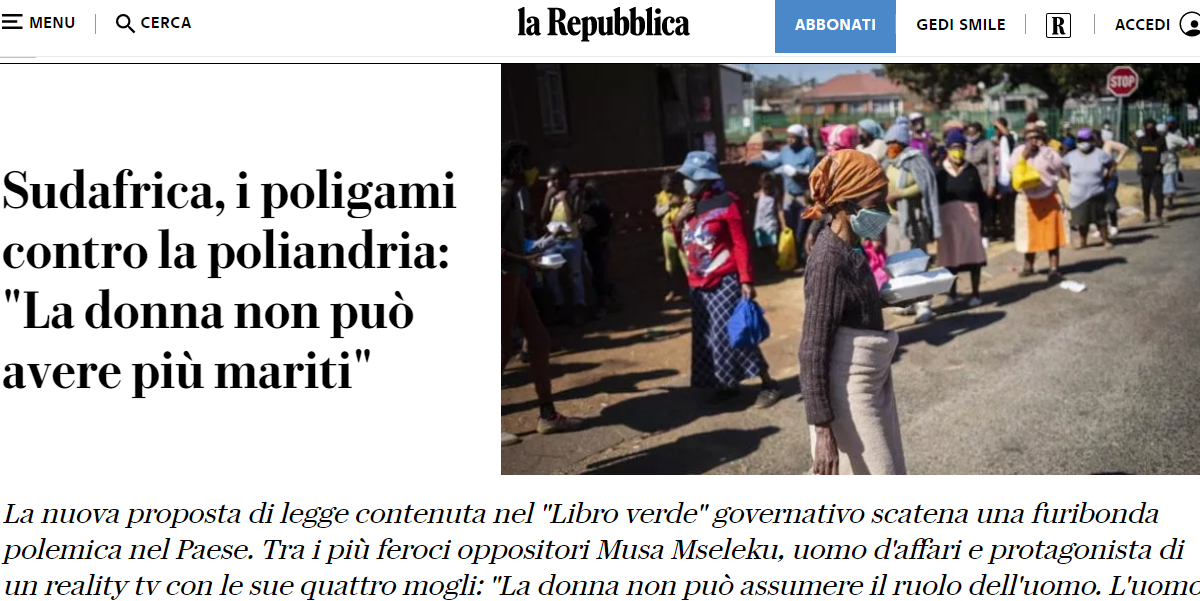 “Finzioni procreative”
Tra i Nuer (attuale Sud Sudan) studiati da Evans-Pritchard (1940): 

1. La pratica del «matrimonio col fantasma»  

2. Unioni tra due donne: donna sterile sposa altra donna che sceglie un uomo per procreare

Pater VS Genitor
Assicurare la discendenza

Levirato: la moglie di un uomo defunto va in sposa al fratello di quest’ultimo. Il nuovo marito diviene tutore della donna e dei suoi figli 
Sororato: a un vedovo viene data in sposa la sorella della moglie defunta. Si pone così rimedio all’impossibilità da parte dell’uomo di generare prole e di infoltire i ranghi del suo gruppo
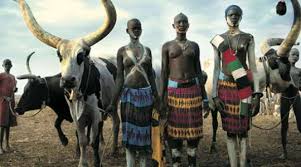 [Speaker Notes: Antiche usanze ebraiche poi diffuse in altri contesti e oggi presenti in Sudan, Uganda e Kenya]
Di nuovo su sesso e genere: altri casi etnografici
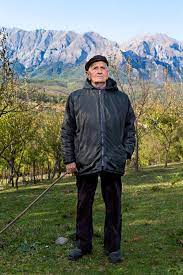 1. Donne «Burrnesh» (Albania del nord e Kosovo) studiate da Antonia Young  donne che ricoprono un ruolo maschile e vengono riconosciute come tali dal kanun – codice 
Motivi: salvare la famiglia da un vuoto di status; in seguito a rifiuto di un matrimonio per evitare la faida: modo per celare omosessualità
Oggi sono 30. 

2. «Two spirits» tra i nativi americani: figure che incarnano elementi maschili e femminili, possono ricoprire cariche religiose e cerimoniali
[Speaker Notes: Libro e film Vergini giurate]
Come cambiano le famiglie in Italia?

Aumento dei riti civili
Aumento delle unioni di fatto (dal 2018)
2 matrimoni su 10 con un coniuge non italiano
Diminuzione natalità
Aumento età dei coniugi
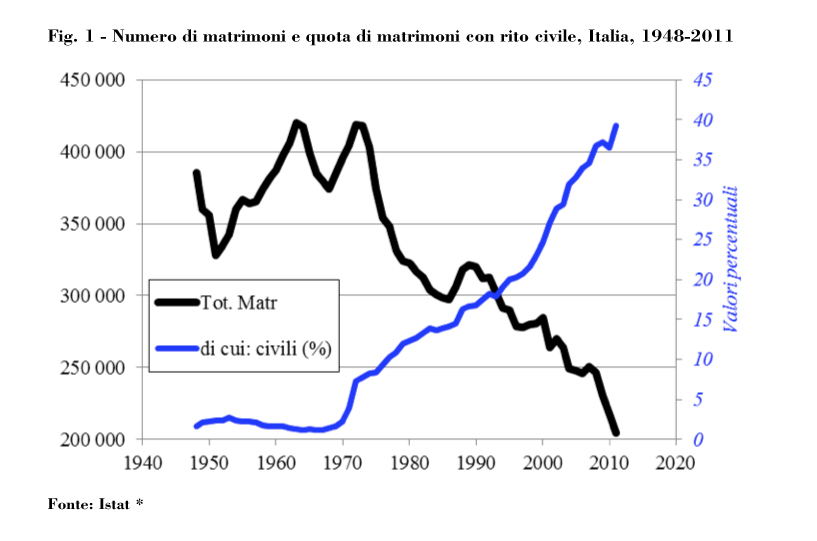 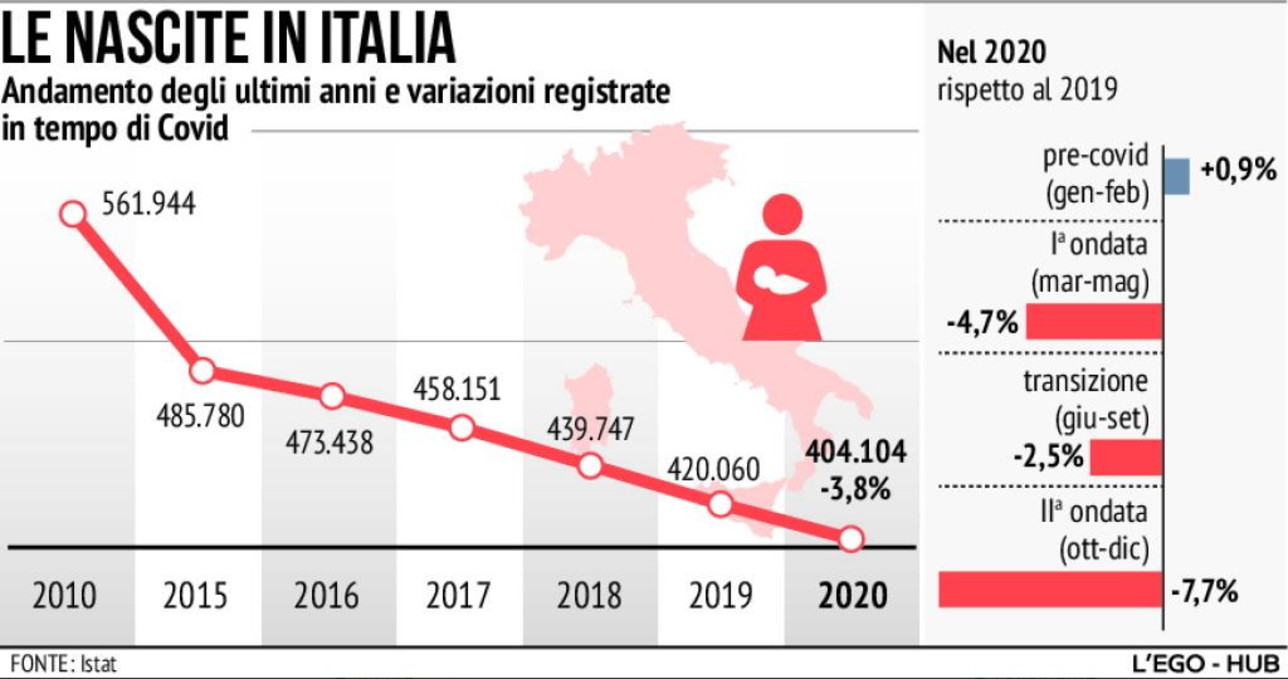 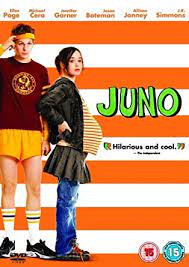 Adozioni, biotecnologie 
e altre «finzioni»
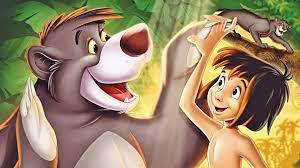 Genitorialità «sociali»: affido e adozione

Omosessualità e famiglie omogenitoriali

Fecondazioni medicalmente assistita

Maternità surrogata

Pratiche di «circolazione dei bambini» (es. Madagascar)

…….innovazioni che non lo sono veramente (F. Héritier)
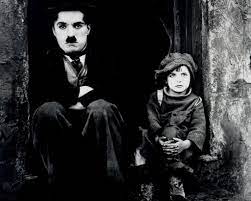 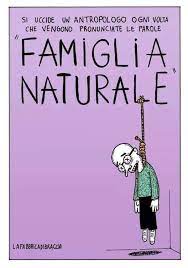 CONCLUSIONI

Tensione tra dato biologico e carattere socio-culturale dei legami 
Passaggio da kinship a relatedness: focus da norme e strutture a relazioni e creazioni sociali
Decostruzione di istituzioni pensate come «naturali»
Differenza come strumento di potere
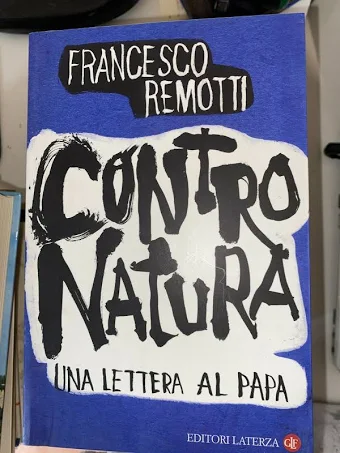 Per approfondire
Remotti F., 2008, Contro natura. Una lettera al Papa, Laterza

Evans-Pritchard E., 2015, I Nuer. Un’anarchia ordinata, Franco Angeli

Mead M., 2007, Adolescenza in Samoa, Giunti

Héritier F., 1996, Maschile e femminile. Il pensiero della differenza, Laterza